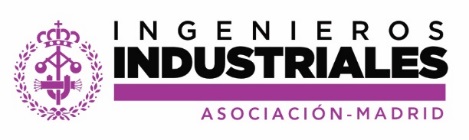 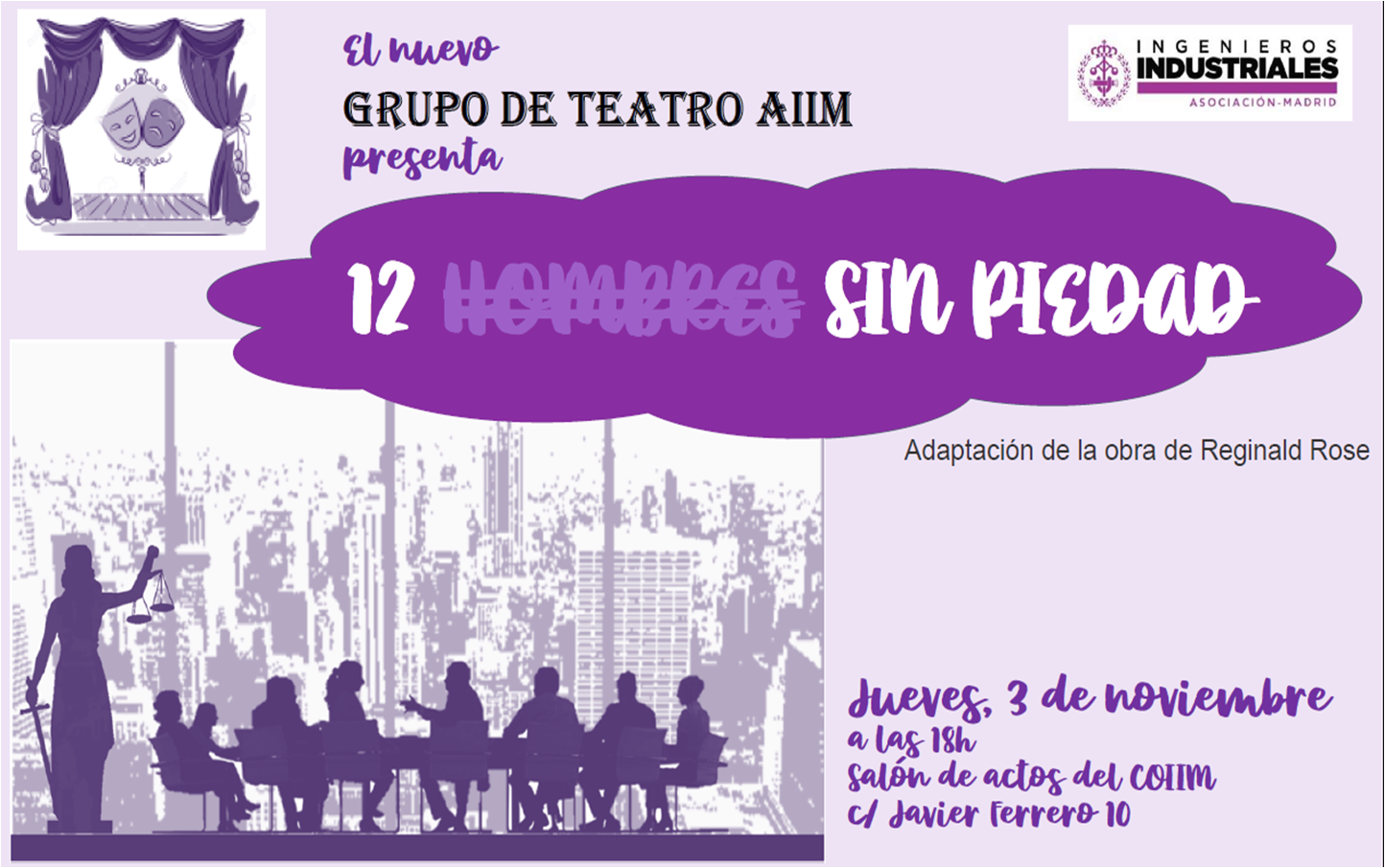 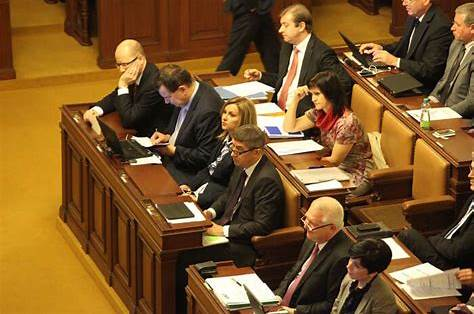 12 hombres sin piedad
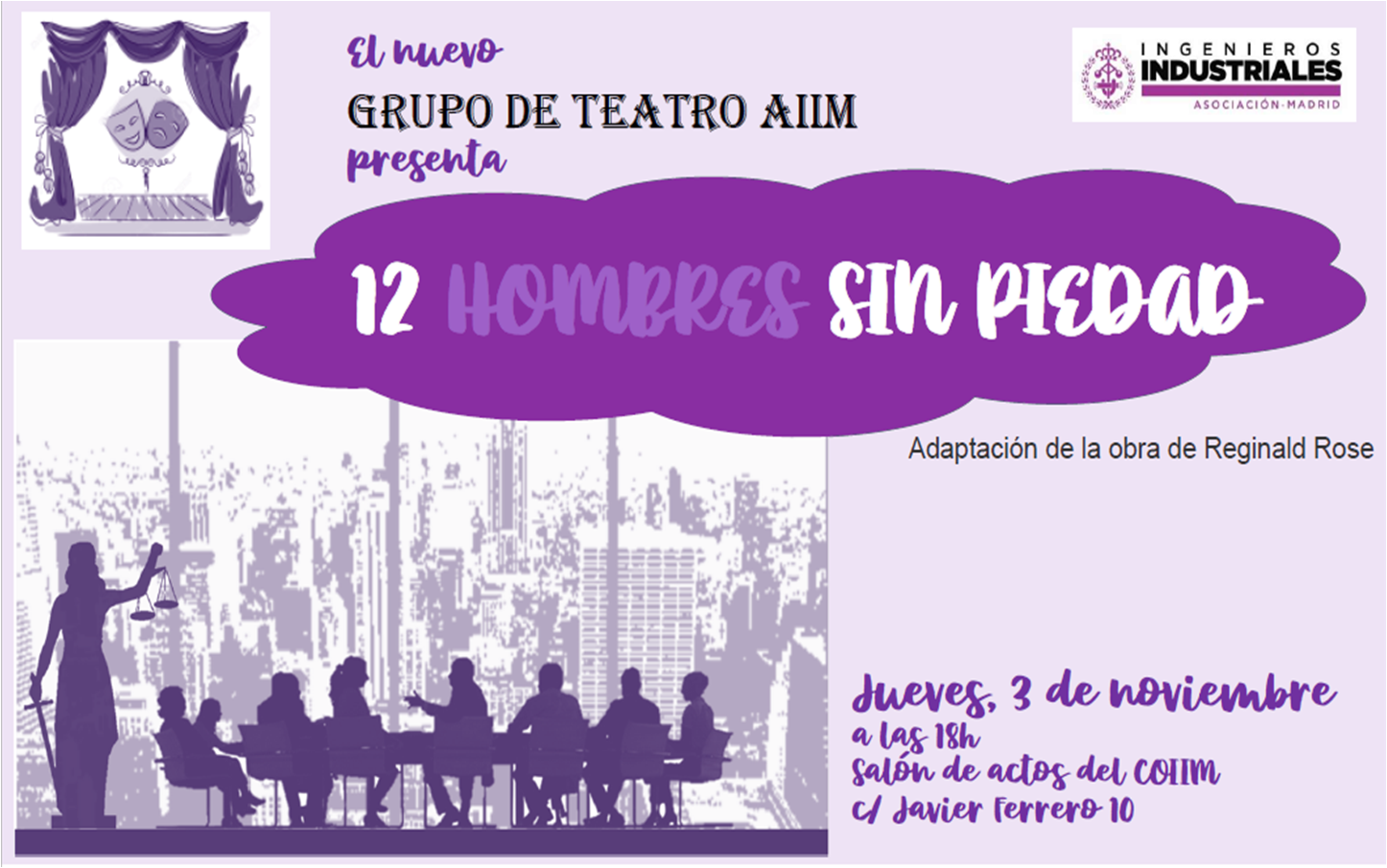 Manuel   Soriano               Jurado nº1,  Presidente    
Susana Gonzalez                Jurado nº2 	
Manuel Manso                   Jurado nº3                 
Amparo Soler                     Jurado nº4   	          
Miguel Ángel Carrera         Jurado nº5                
Daniel Sánchez                   Jurado nº6             
Pedro Pérez Buendía           Jurado nº7           
Jose Luis Sevillano              Jurado nº8   	
Agustín Cerdá                    Jurado nº9             
Pedro Ortego                      Jurado nº10           
Jazmín Nieto                     Jurado nº11          
Marina García Fenoll          Jurado nº12      
Guarda: César Franco
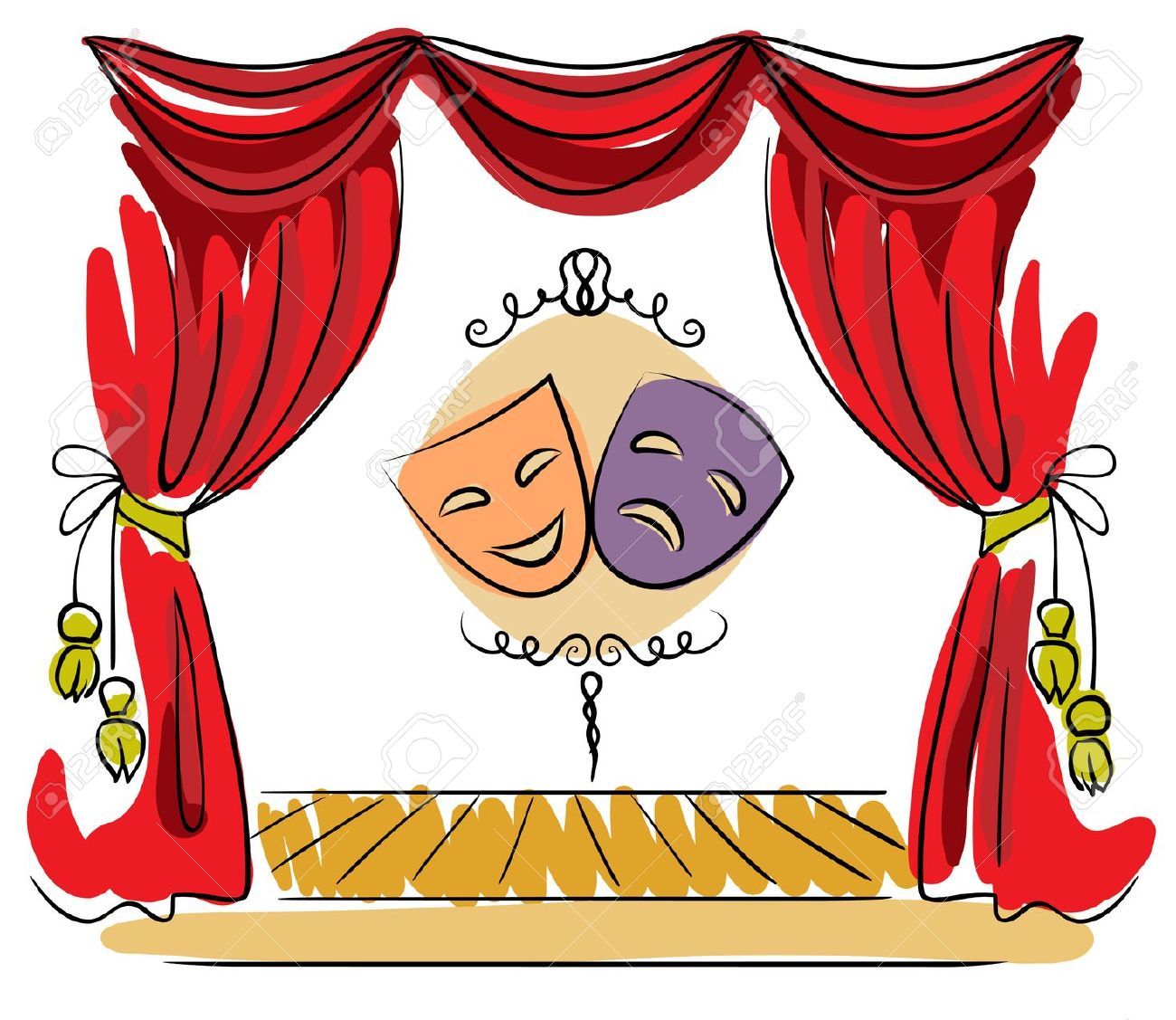 Voz en off :  Cristina Bustamante
Montaje:  Fernando Zapatero
Tecnología del COIIM
 
Dirección:  Inés Gallego
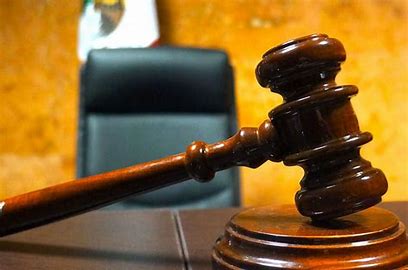 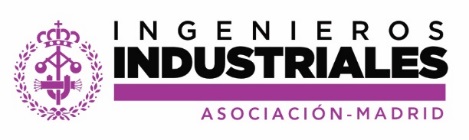 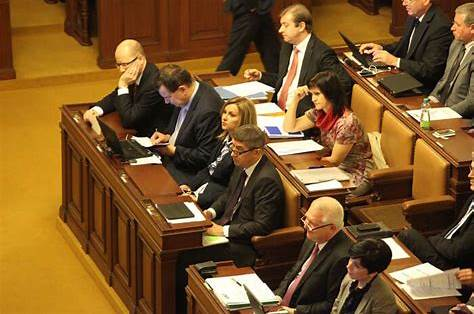 12 hombres sin piedad
Manuel   Soriano               Jurado nº1,  Presidente    
Susana Gonzalez                Jurado nº2 	
Manuel Manso                   Jurado nº3                 
Amparo Soler                     Jurado nº4   	          
Miguel Ángel Carrera         Jurado nº5                
Daniel Sánchez                   Jurado nº6             
Pedro Pérez Buendía           Jurado nº7           
Jose Luis Sevillano              Jurado nº8   	
Agustín Cerdá                    Jurado nº9             
Pedro Ortego                      Jurado nº10           
Jazmín Nieto                     Jurado nº11          
Marina García Fenoll          Jurado nº12      
Guarda: César Franco
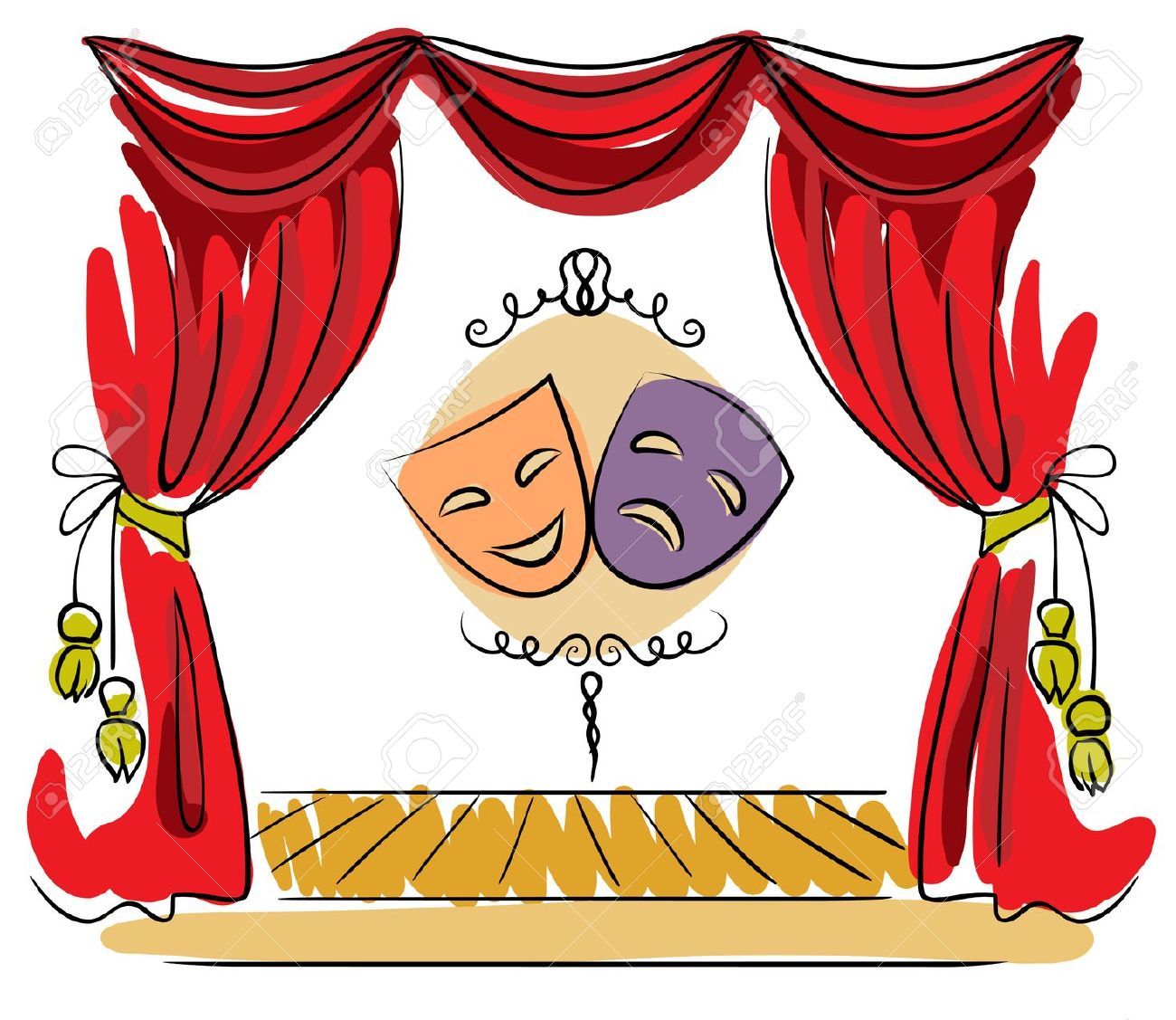 Voz en off :  Cristina Bustamante
Montaje:  Fernando Zapatero
Tecnología del COIIM
 
Dirección:  Inés Gallego
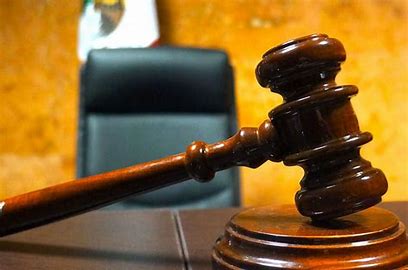